YEM KÜLTÜRÜNÜN İLKELERİ
Prof.Dr. Cengiz Sancak
YEM KÜLTÜRÜNÜN İLKELERİ
Azotun Önemi
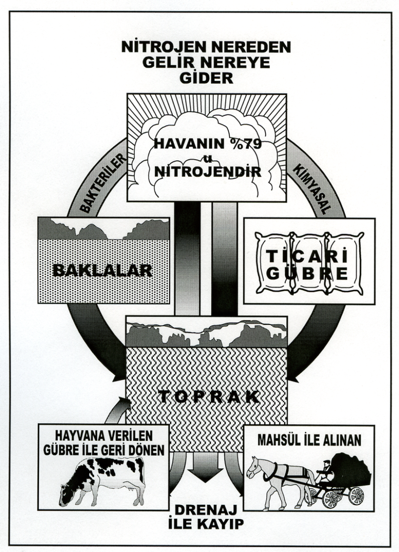 YEM KÜLTÜRÜNÜN İLKELERİ
Baklagil köklerinde yumrucuk yapan bakteri grupları
YEM KÜLTÜRÜNÜN İLKELERİ
Yumrucuk şekilleri
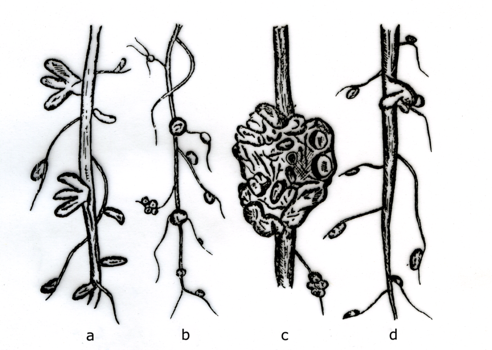 Şekil. Baklagiller familyası bitkilerinde çeşitli kök yumrucukları (Elçi, 1953den)
a) Yem bezelyesi (Pisum arvense L.);
b) Yara otu (Anthyllis vulneraria L.);
c) Sarı acıbakla (Lupinus luteus L.);
d) Aküçgül (Trifolium repens L.).
YEM KÜLTÜRÜNÜN İLKELERİ
Bakterinin baklagil köküne girişi
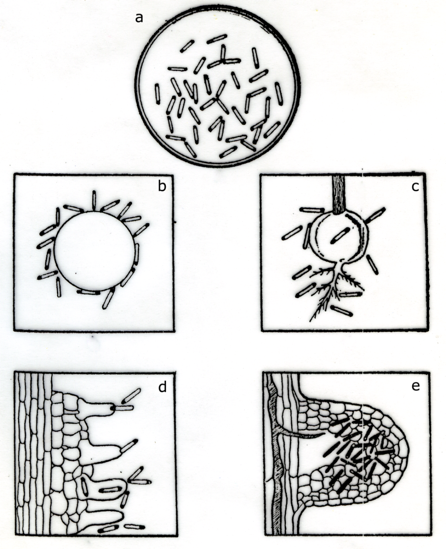 a) Toprakta nitrojen tespit eden bakteri (Rhizobium)'ler
b) Tohumun etrafını bakterinin sarması;
c) Bakterinin kök emici tüylerine doğru gidişi;
d) Bakterinin kök emici tüylerine girişi;
e) Kök üzerinde meydana gelen bir yumrucuk (Nodozite).
YEM KÜLTÜRÜNÜN İLKELERİ
Bitkinin bir hektarda biriktirdiği azot
Tablo.  Bitkinin bir hektarda tespit ettiği nitrojen kg
YEM KÜLTÜRÜNÜN İLKELERİ
Baklagil bitkilerinin kök hücrelerindeki bakteri etkinliği
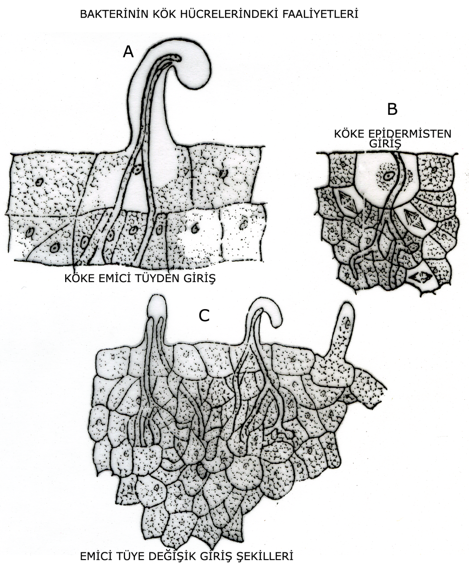 Şekil. Baklagil familyası bitkilerinin kök hücrelerinde 
bakteri etkinliği (aktivitesi) (Bieberdorf, 1938'den)

a) Bakterinin köke emici kıldan girişi;
b) Bakterinin köke epidermisden girişi;
c) Bakterinin emici kıllara çeşitli giriş şekilleri.
YEM KÜLTÜRÜNÜN İLKELERİ
Bakteri ile aşılamanın önemi
Tablo. Yonca ve bezelyede aşılanmış ve kontrolden elde edilen kuru madde miktarları (kg/da)
Tablo.  Aşılanan ve aşılanmayan yonca ve taşyoncasında toprak üstü ve kök kısımlarının kuru madde yüzdeleri
YEM KÜLTÜRÜNÜN İLKELERİ